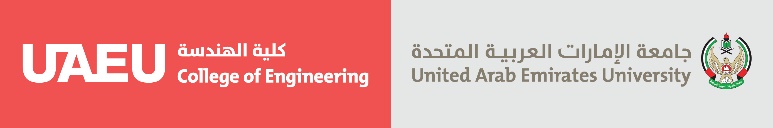 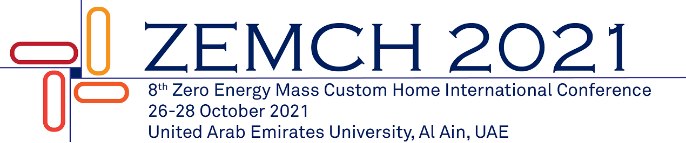 ZEMCH 2021
8th  Zero Energy Mass Custom Home International Conference 
Dubai, United Arab Emirates 
26 – 28 October, 2021
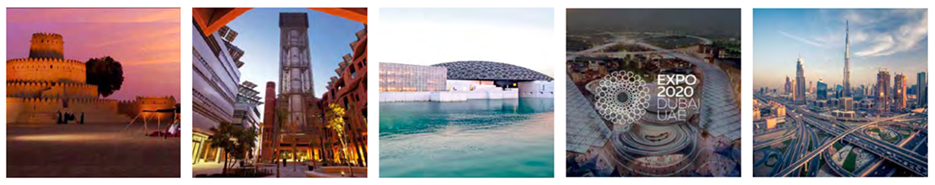 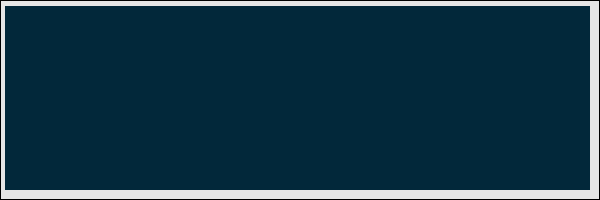 Title
Author Name 1 Author 2
1 Affiliation
2Affiliation
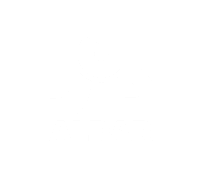 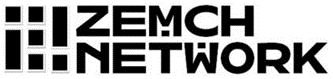 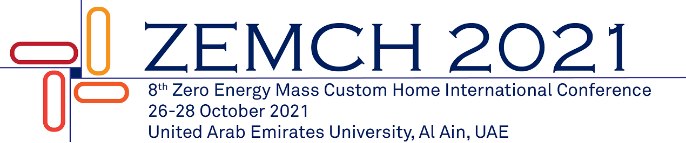 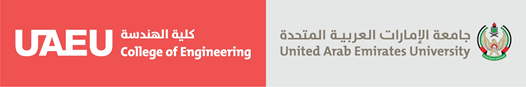 Presentation Instructions
The oral presentation is a maximum of 10 minutes in length
Followed by 3 minutes for questions & answers
Use this document as a template for your MS-Power Point presentation
Please use the defined styles in this template
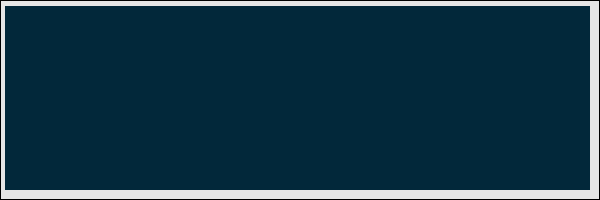 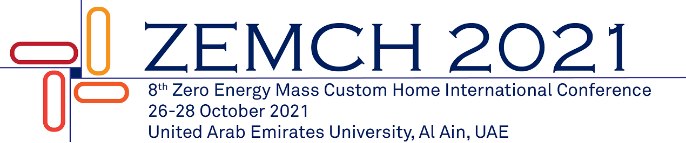 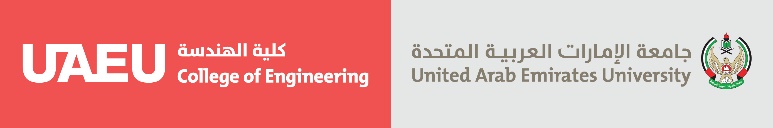 Instructions

Text should be typed in Arial 20 point size
If necessary, headings should use font size of 24 point and bold
Please write short sentences
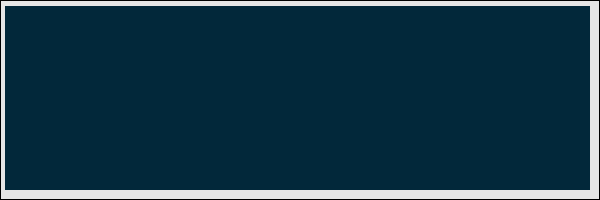 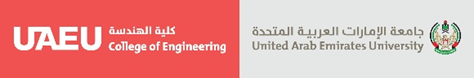 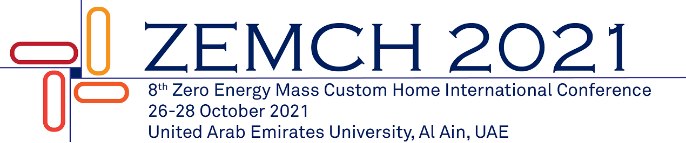 ZEMCH 2021
8th  Zero Energy Mass Custom Home International Conference 
Dubai, United Arab Emirates 
26 – 28 October, 2021
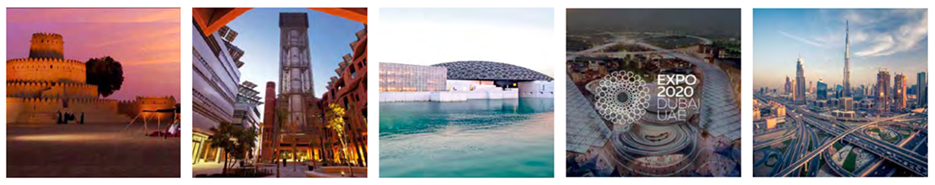 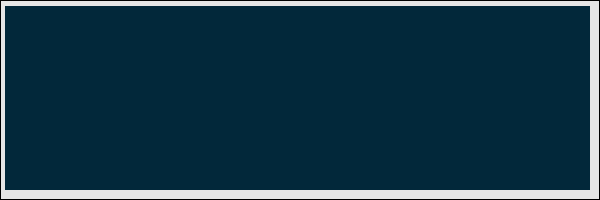 Thank you.
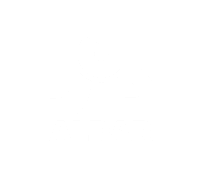 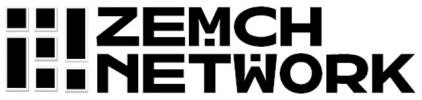